Musk Thistle Management In Rangeland Environments
John Coyle
Blue Creek Ranch
Cimarron, Colorado
[Speaker Notes: What I want to talk about today is the research I’ve been involved with at CSU as a master’s student. And that is centered around BCR…]
Content
Determining the extent of the problem using geostatistical analysis
Herbicide research
[Speaker Notes: We needed a way to quantify the problem other than 
The solutions are already out there, we want to know whats happening in the environment around the problem]
The Problem
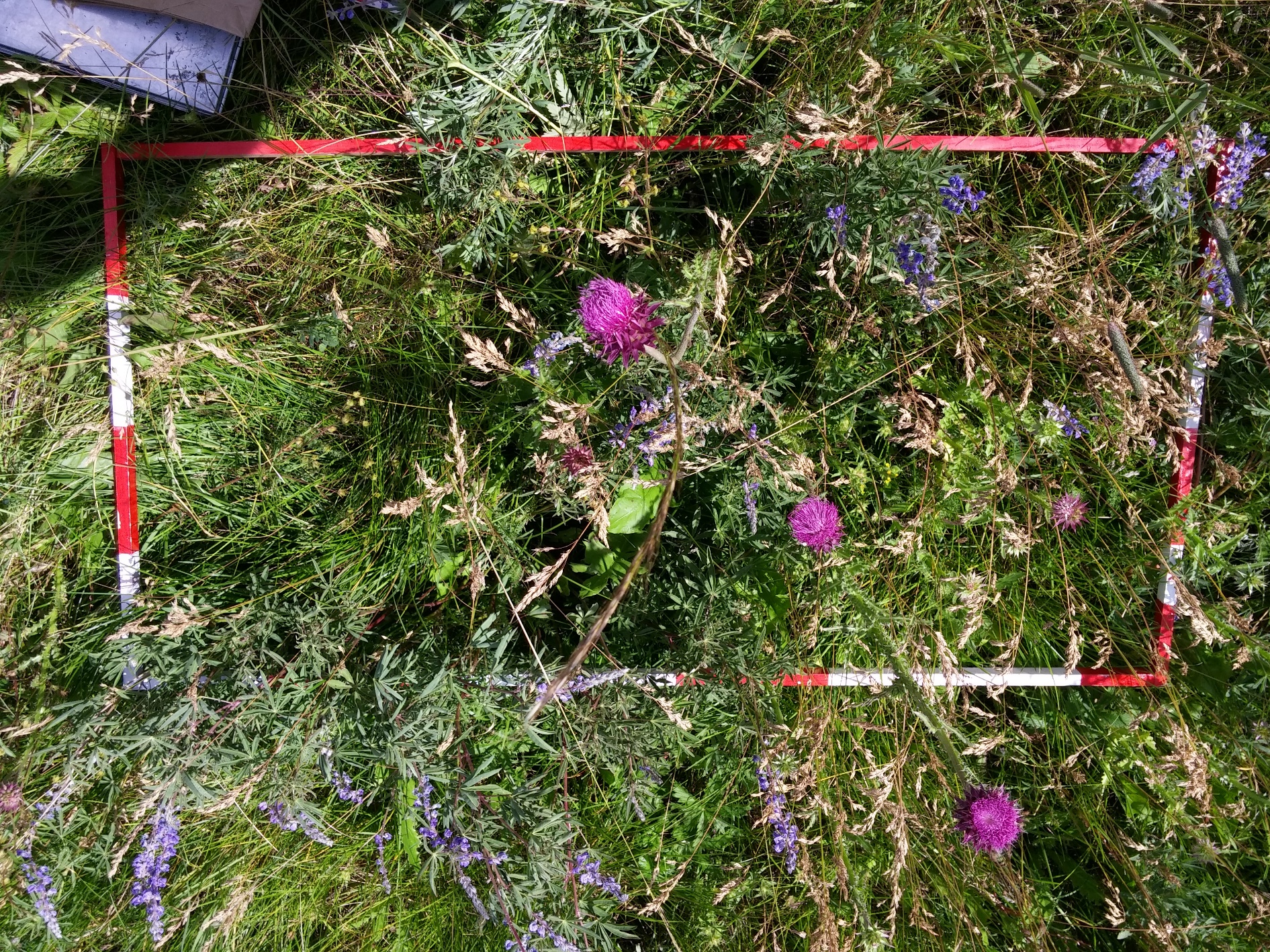 [Speaker Notes: Musk thistle- biennial sometimes annual weed. Many herbicide choices, not particularly difficult to manage. But after years of an ineffective management strategy has left a considerably portion of the ranch infested. Encroachment.]
Inverse Distance Weighting (IDW)
To predict a value for any unmeasured location, IDW uses the measured values surrounding the prediction location. 
Assumptions
Values in close proximity are more alike than values further away
IDW assumes that each measured point has a local influence that diminishes with distance.
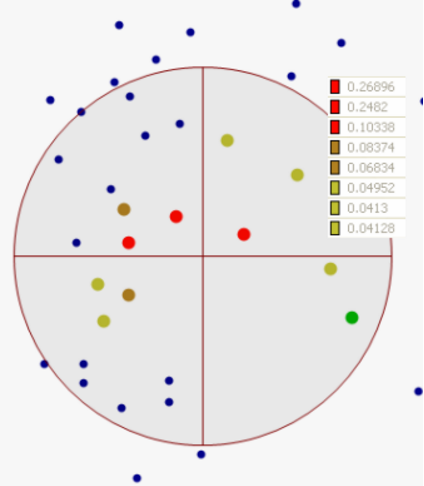 http://pro.arcgis.com/en/pro-app/help/analysis/geostatistical-analyst/how-inverse-distance-weighted-interpolation-works.htm
[Speaker Notes: A method to predict the intensity of the infestation without directly observing it.]
Results
Mechanism of seed dispersal (Wind/Road/Cattle)
Elevation and musk thistle presence
Cattle distribution and land degradation
Aspect: all except southern (135 to 225 degrees)
Slope: <20.2%
[Speaker Notes: Prevailing winds evidence to confirm suspicions]
Management Implications
Utility of an in-depth geostatistical analysis on weed density and distribution largely situational.
Resource allocation
Scope of project 
Difficulty of terrain
Help focus management actions and avoid wasting resources.
Focus work where the greatest impact can be made
Track progress over the course of the project
Offers an easy to understand representation of a weed infestation
[Speaker Notes: 99% this is probably unnecessary and resources can be better allocated elsewhere.
But]
Effects of Musk Thistle Management on Forage Quality in Montane Rangelands
John Coyle
Dr. Scott Nissen
Dr. Paul Meiman
[Speaker Notes: Right in the “red”
2 sites cut by ridge, very different]
Musk Thistle on BCR
Competitive with native vegetation
Integrated into healthy rangeland
Biocontrol is not keeping pace 
Psychological
[Speaker Notes: Unique qualities
Vigorous native plant community (ref pic)
Barrier to travel (ref pic)
No evidence of overgrazing, over use]
Research Objectives
Evaluate the efficacy of several herbicides for musk thistle control
Evaluate the impacts of herbicide treatments on the overall species diversity and forage quality
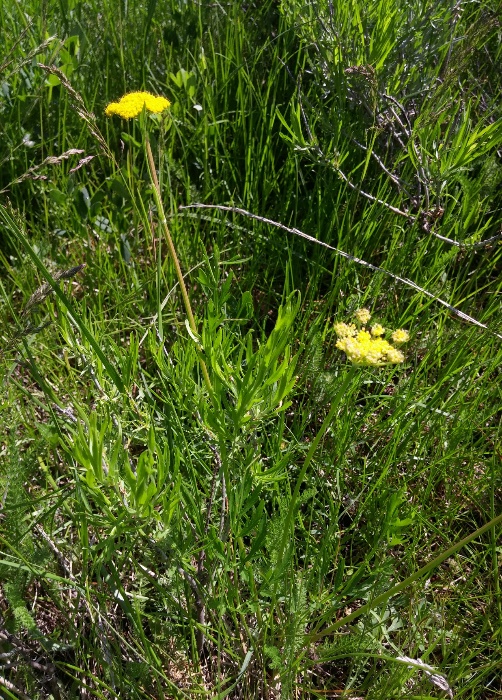 [Speaker Notes: Are we effective
Already mentioned
Dense cover interception

Sometimes Duality of management correctly with care]
Materials and Methods
Herbicide Treatments
The first herbicide treatment was made on each plot in fall of 2014.
The treatment plots were split in fall of 2015 and a second consecutive treatment was applied on half of the plot.
Materials and Methods
Biomass data (2015)
Cover data (2015 and 2016)
Feed analysis (2015)
Wet chemistry
Total Digestible Nutrients (TDN)
[Speaker Notes: To evaluate
TDN as a composite measure of digestible energy (Protein, lipid, carbohydrate, dig. fiber)]
Results 12 Months After Treatment (MAT)
Effect of Herbicide Treatment on Musk Thistle (12 MAT)
Forb Cover Response 12 MAT
Species Richness 12 MAT
Results
Total Biomass of Grass and Edible Forbs (12 MAT)
[Speaker Notes: EDIBLE FORBS!!!]
Results
Total Digestible Nutrients (Forbs+Grass)
[Speaker Notes: Digestible energy
Go through axes
Grass biomass unchanged]
Results 24 MAT
Musk Thistle Cover Response 24 MAT (East)
Musk thistle Cover Response 24 MAT (West)
Forb Cover Response 24 MAT (East)
Forb Cover Response 24 MAT (West)
Grass Cover Response 24 MAT (East)
Grass Cover Response 24 MAT (West)
Conclusions
All tested herbicides controlled musk thistle 
Forb cover was generally reduced by 20% of absolute cover
There was some site dependent reduction of unique species
None of the tested herbicides reduced forage quality or abundance
Management Implications
All treatments performed satisfactorily at reducing musk thistle cover  while preserving forage quality and species richness 
The areas of concern (lower forb cover and lowered species richness) are mitigated by the fact that the ranch has abundant co-occurring species.
Other factors can be used in the decision making process: cost, availability, labeling…
Questions?